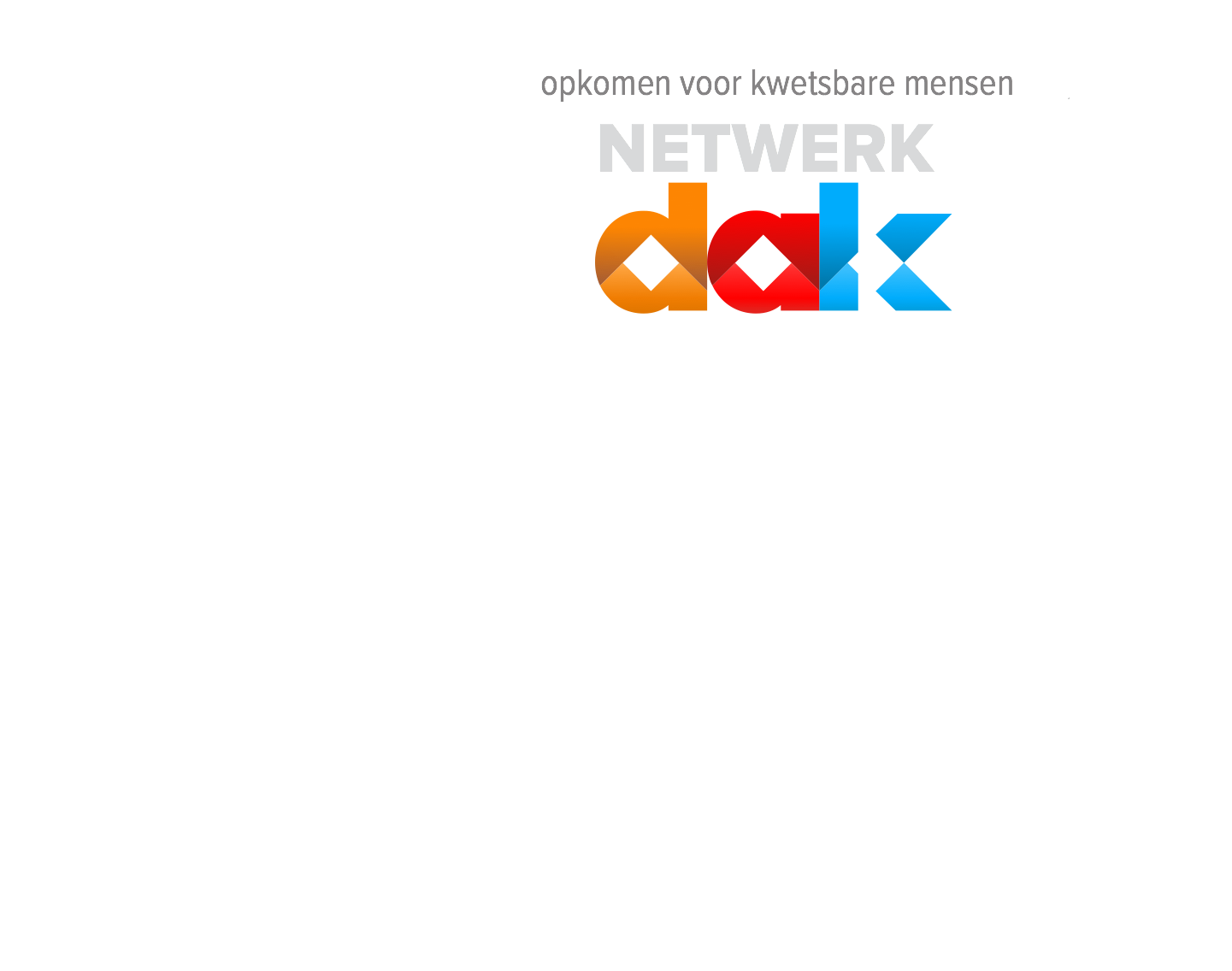 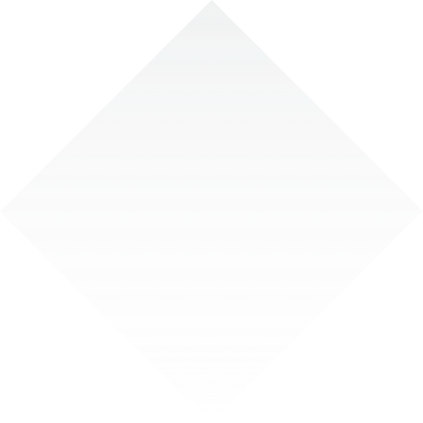 Bouwstenen veiligheid
[Toevoegen: Informatie over datum en locatie trainingsdag]
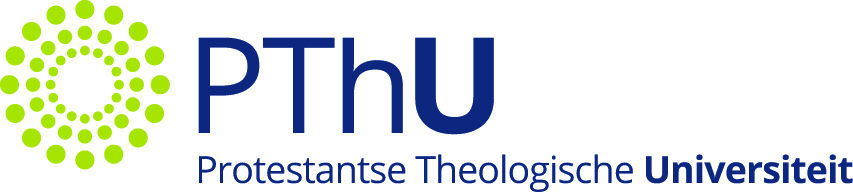 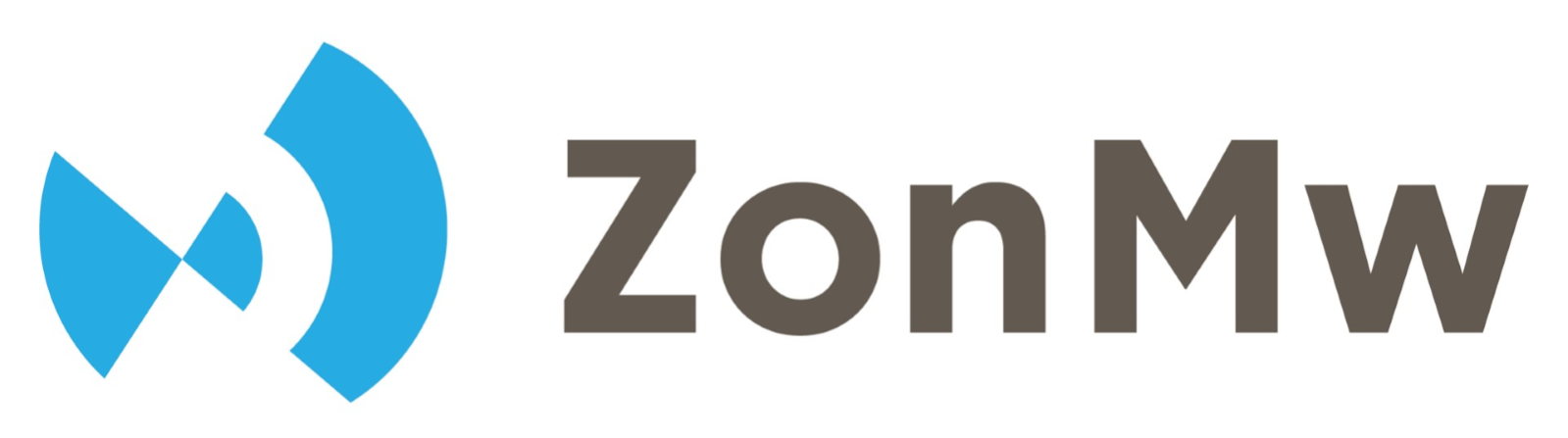 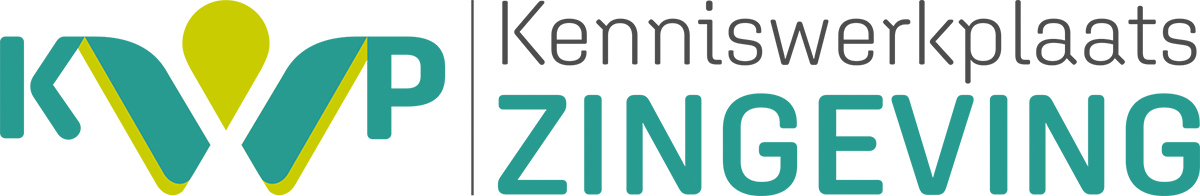 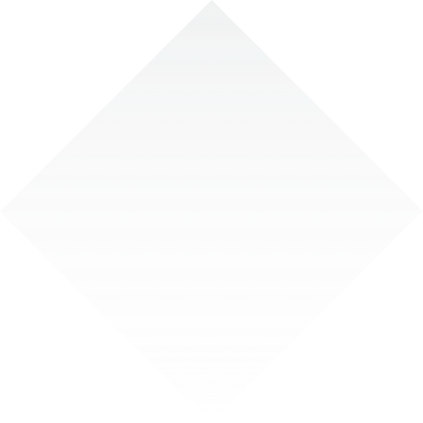 Welkom
Doelen van vandaag
‘Huisregels’
Werkvorm: Tegeltjeswijsheid
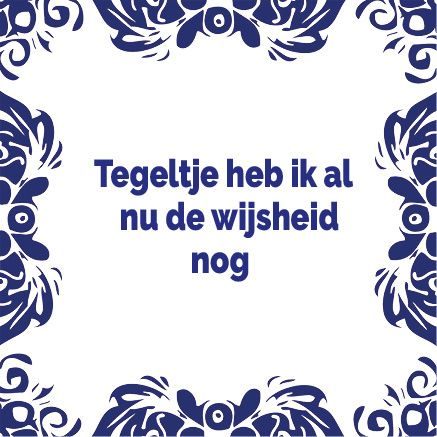 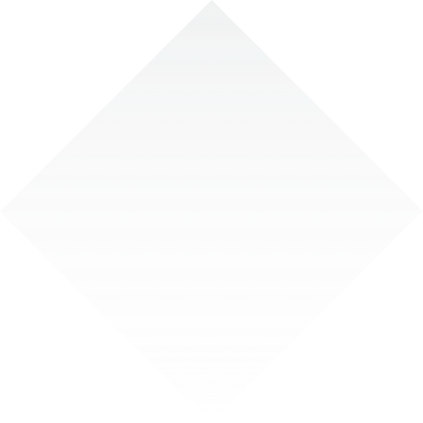 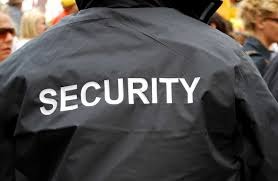 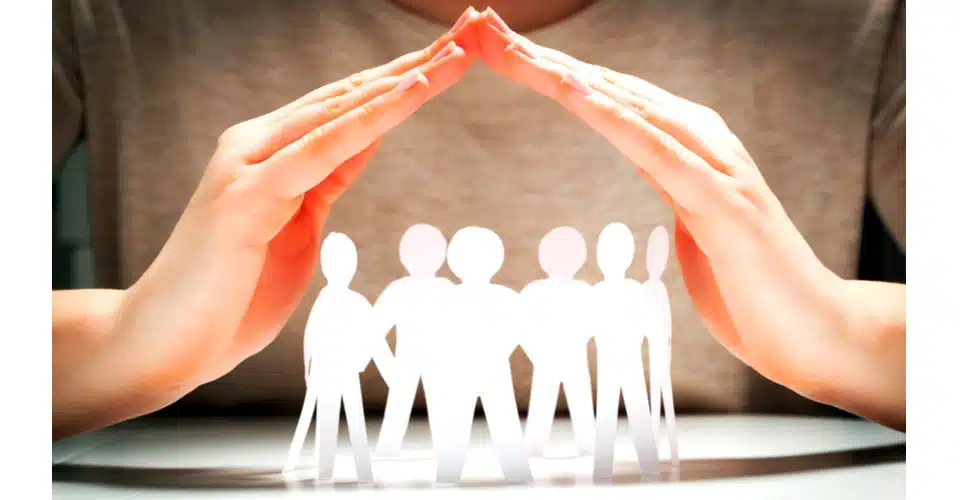 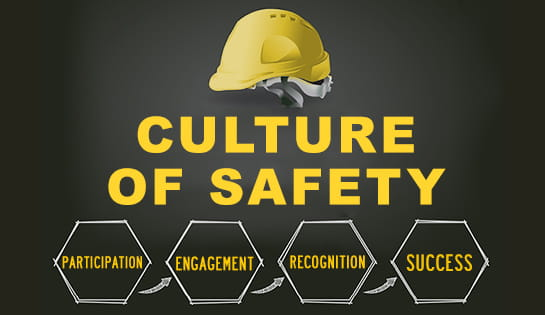 Veiligheid?
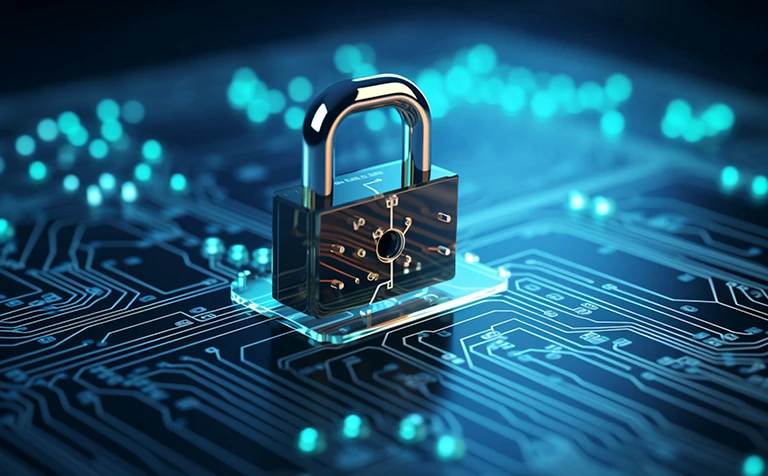 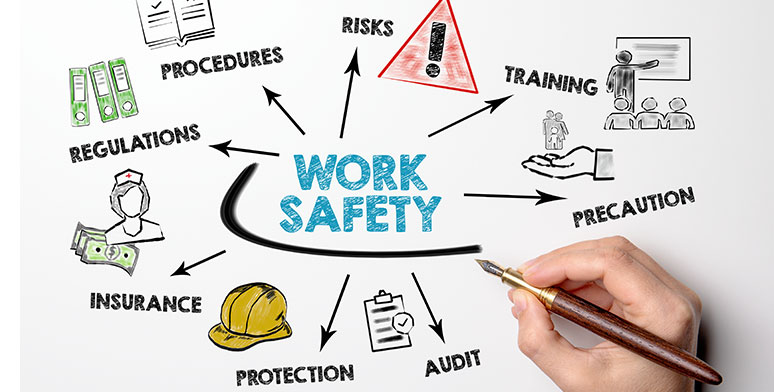 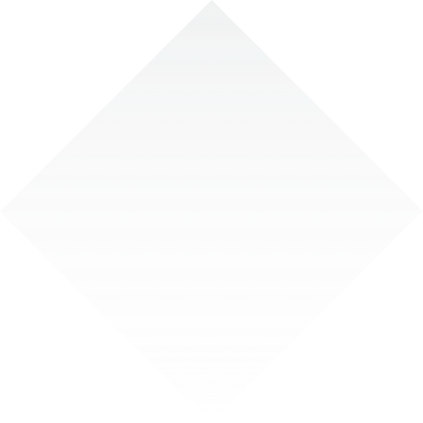 Soorten (on)veiligheid
Daadwerkelijke veiligheid (objectieve veiligheid) - Gevoel van veiligheid (subjectieve veiligheid)
Incidentele onveiligheid – structurele onveiligheid
Fysieke veiligheid – sociale veiligheid
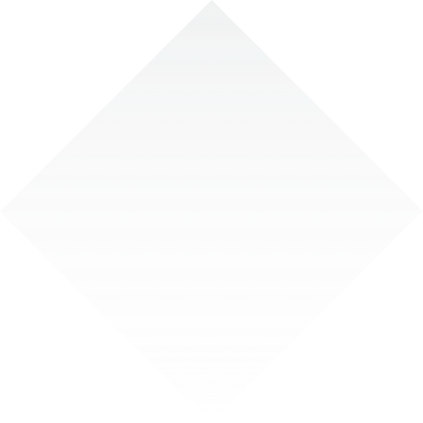 Vormen van agressie
Expressieve agressie
Frustratieagressie
Instrumentele agressie
Onbeheerste agressie
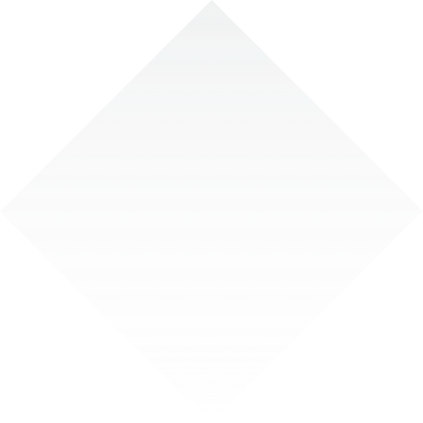 Werkvorm 'veiligheidsissues'
xx
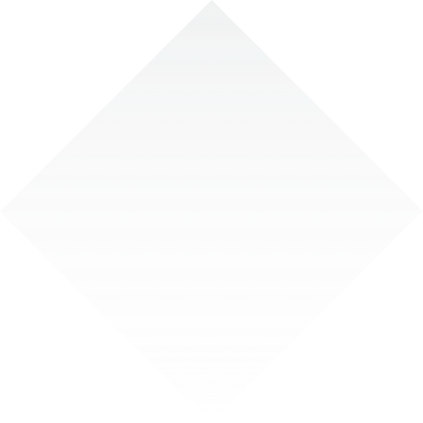 Wat is finaliteit?
Finaliteit = de uiteindelijke bedoeling van jouw organisatie
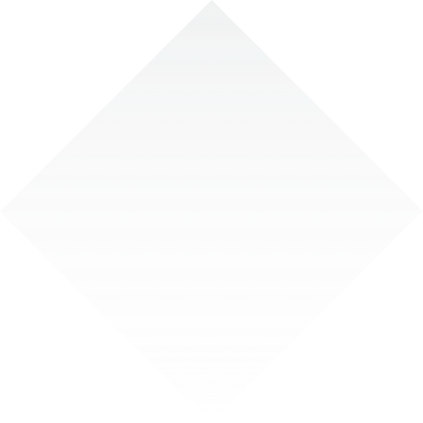 Spel: Trechteren
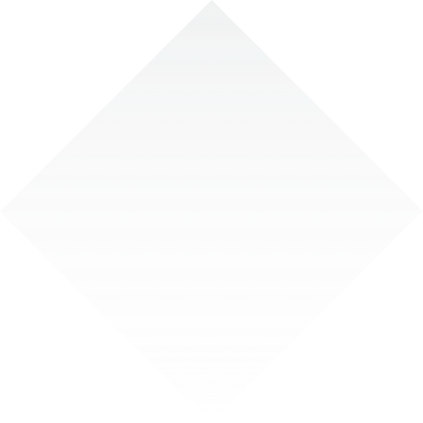 Wat nu?
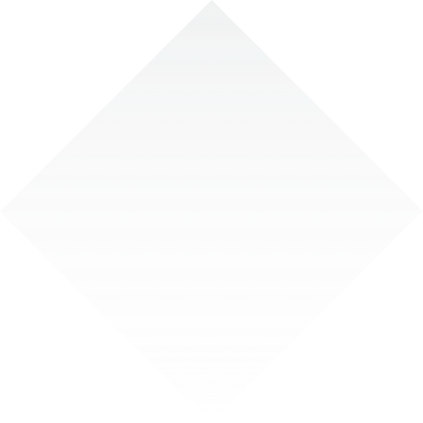 Cursusaanbod Netwerk DAK:
Opleiding en training
Basiscursus Relationeel werken

Intervisiegroepen
Supervisorische training – zelfzorg

Cursus Sociale veiligheid
Cursus Omgaan met lastig gedrag en de-escaleren
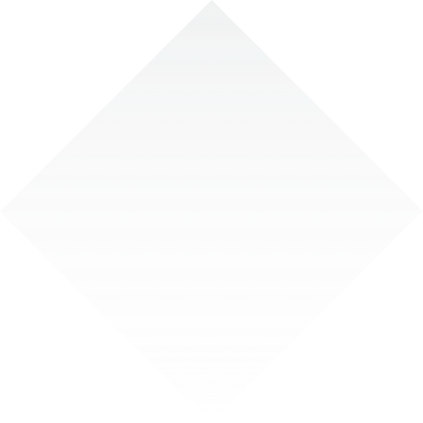 Cursusaanbod Netwerk DAK:
Diensten voor leden
Sociale veiligheid in het inloophuis is belangrijk. Regel jouw vertrouwenspersoon samen met het landelijk netwerk. Jullie vragen een vrijwilliger met interesse voor sociale veiligheid, Netwerk DAK zorgt voor de juiste training en begeleiding. Je maakt daarbij gebruik van de diensten van onze landelijke vertrouwenspersonen. We werken daarin samen met de SESAM Academie.
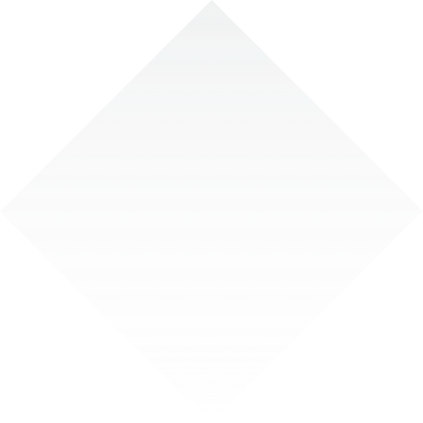 Cursusaanbod Netwerk DAK:
InnovatieLabs
InnovatieLab: Los!
InnovatieLab: Luisterkracht
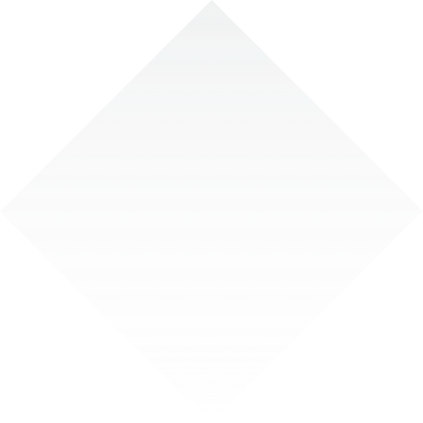 Afsluiting en evaluatie
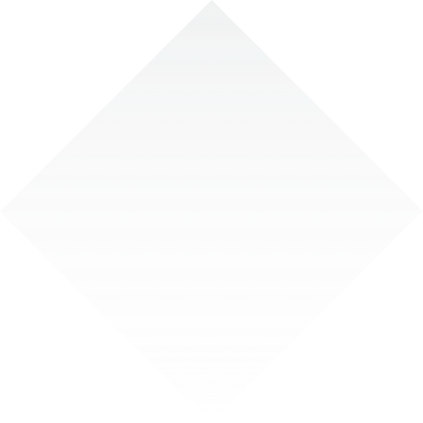 Wrap-up